My Support Needs
My Likes
Add text here
Add text here
Name:
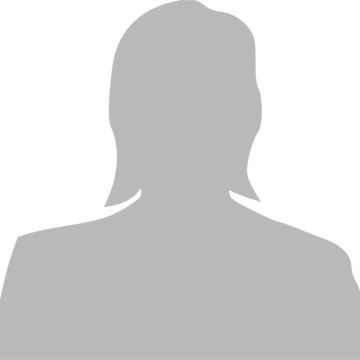 Keeping Me Safe and Well
My Strengths
Add text here
Add text here
My Future Plans
Add text here
How I Communicate
Add text here
Everyday Information
Add text here
Add text here
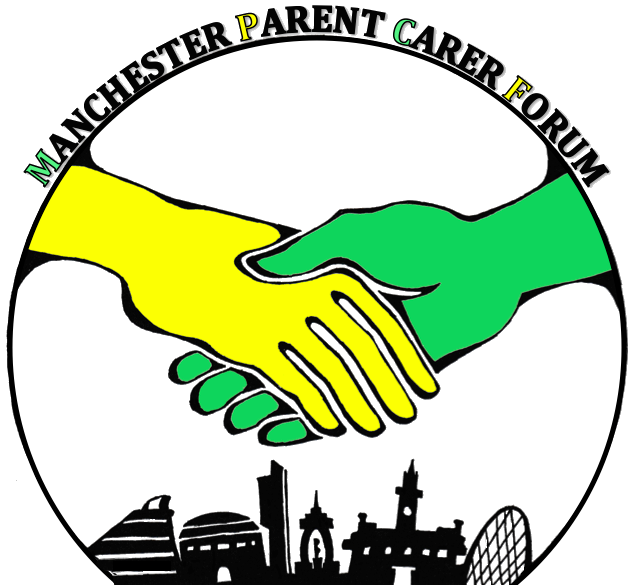 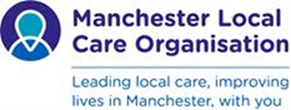 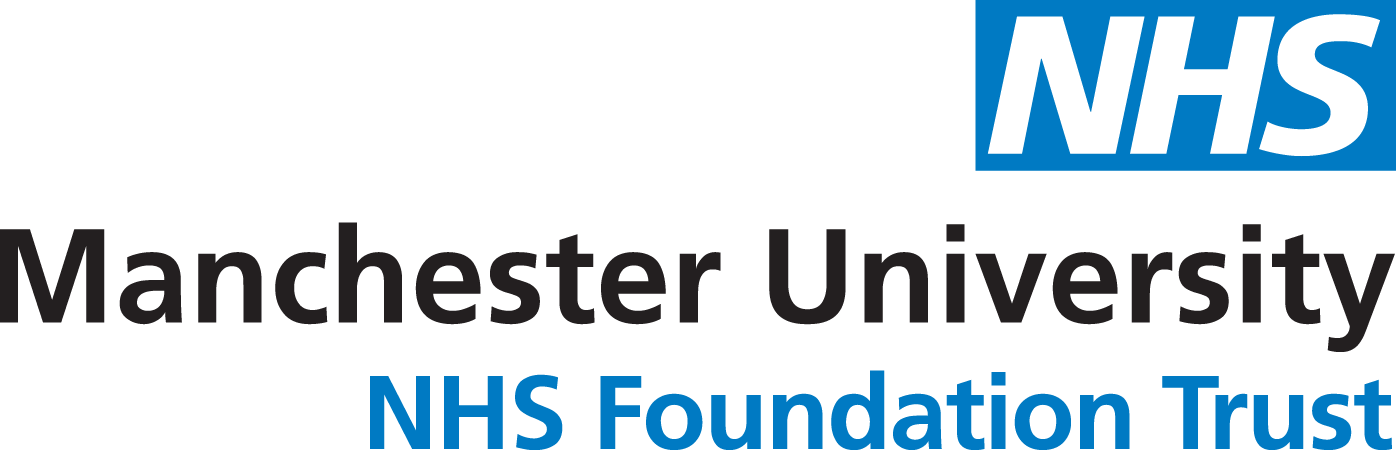 Add text here
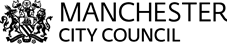 Add Title Here
Add Title Here
Add text here
Add text here
Add Title Here
Add Title Here
Add text here
Add text here
✔️